USAID’S SUCCESSFUL AIMAK 2 PROJECT
GOALS AND EXPECTED OUTCOMES
USAID’s Successful Aimak 2 Project
12/4/2021`1
1
PROJECT GOAL
Improve the well-being of citizens through strengthening the effectiveness and accountability of local governments in service delivery
Water supply ● Waste collection and removal ● Recreation ● Public areas management
12/4/2021
2
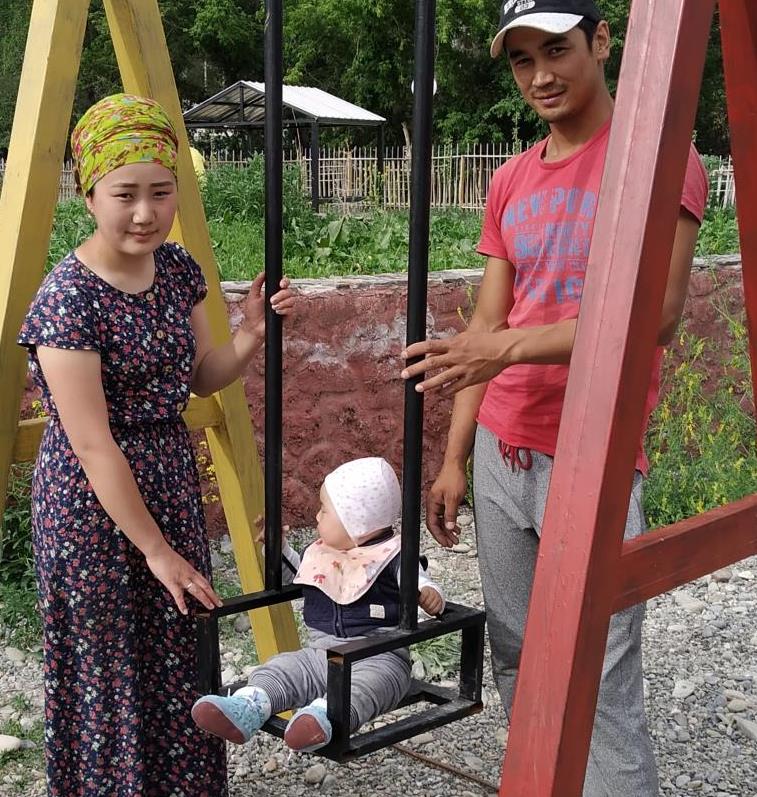 PROJECT INFORMATION
DURATION: 
Sep 2021 – Sep 2025

BUDGET: 
$ 4.9 million

ACTIVITY LOCATION: 
Jalal-Abad, Issyk-Kul, Naryn and Osh oblasts

IMPLEMENTATION PARTNER: 
Development Policy Institute (DPI), Kyrgyz Republic
12/4/2021
3
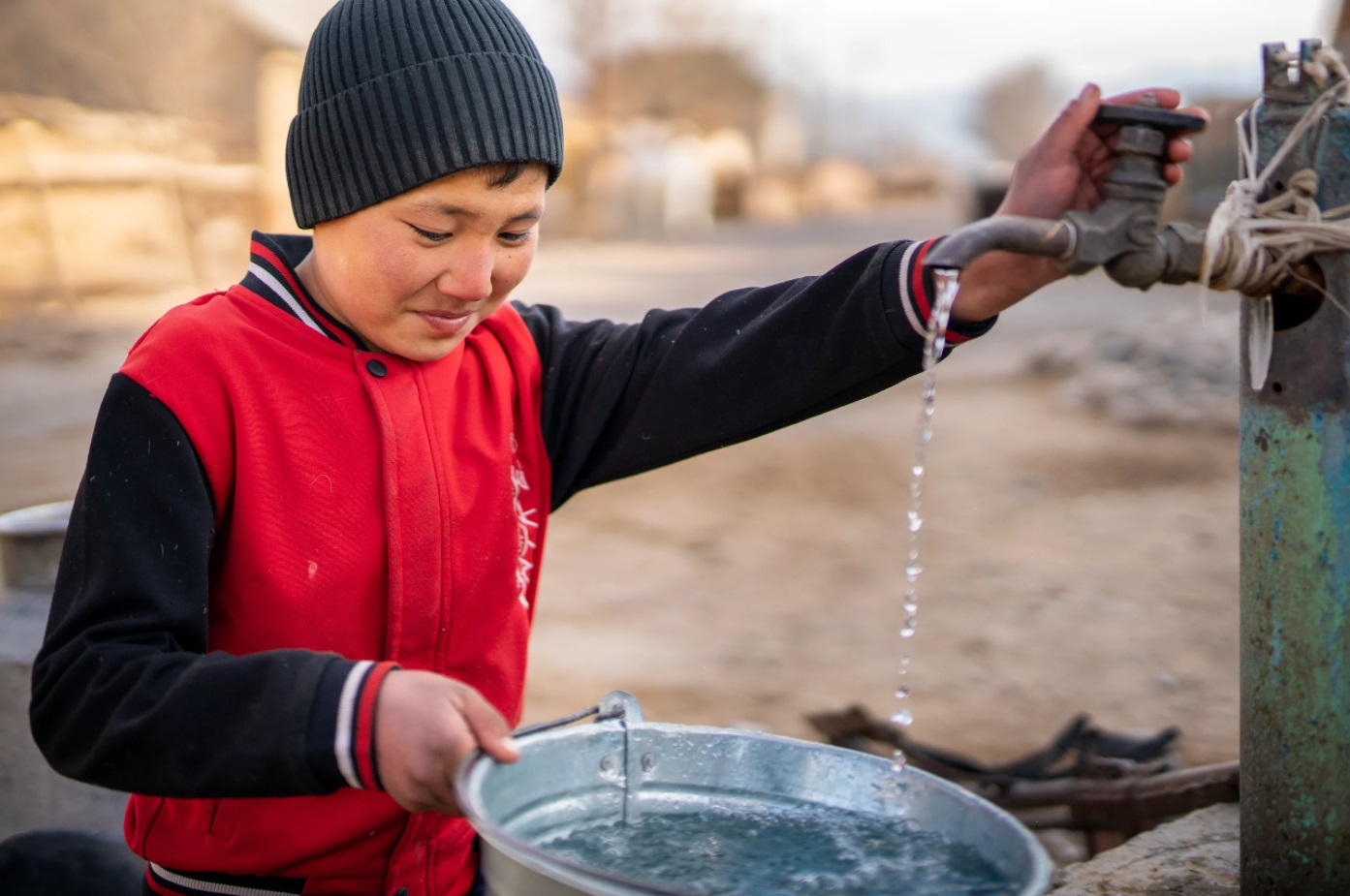 IMPROVED LOCAL SERVICES
Improved management practices = effective delivery of local services  
Financial sustainability of local services through: 
Introduction of appropriate tariffs  
Increasing income 
Partnerships with local entrepreneurs  
Using IT solutions
12/4/2021
4
LSG ACCOUNTABILITY & CITIZEN ENGAGEMENT
Citizen engagement in service quality assessment at the local level 
Active citizen participation in formation of local budgets
Outcome: increased level of public trust in the LSG bodies
12/4/2021
5
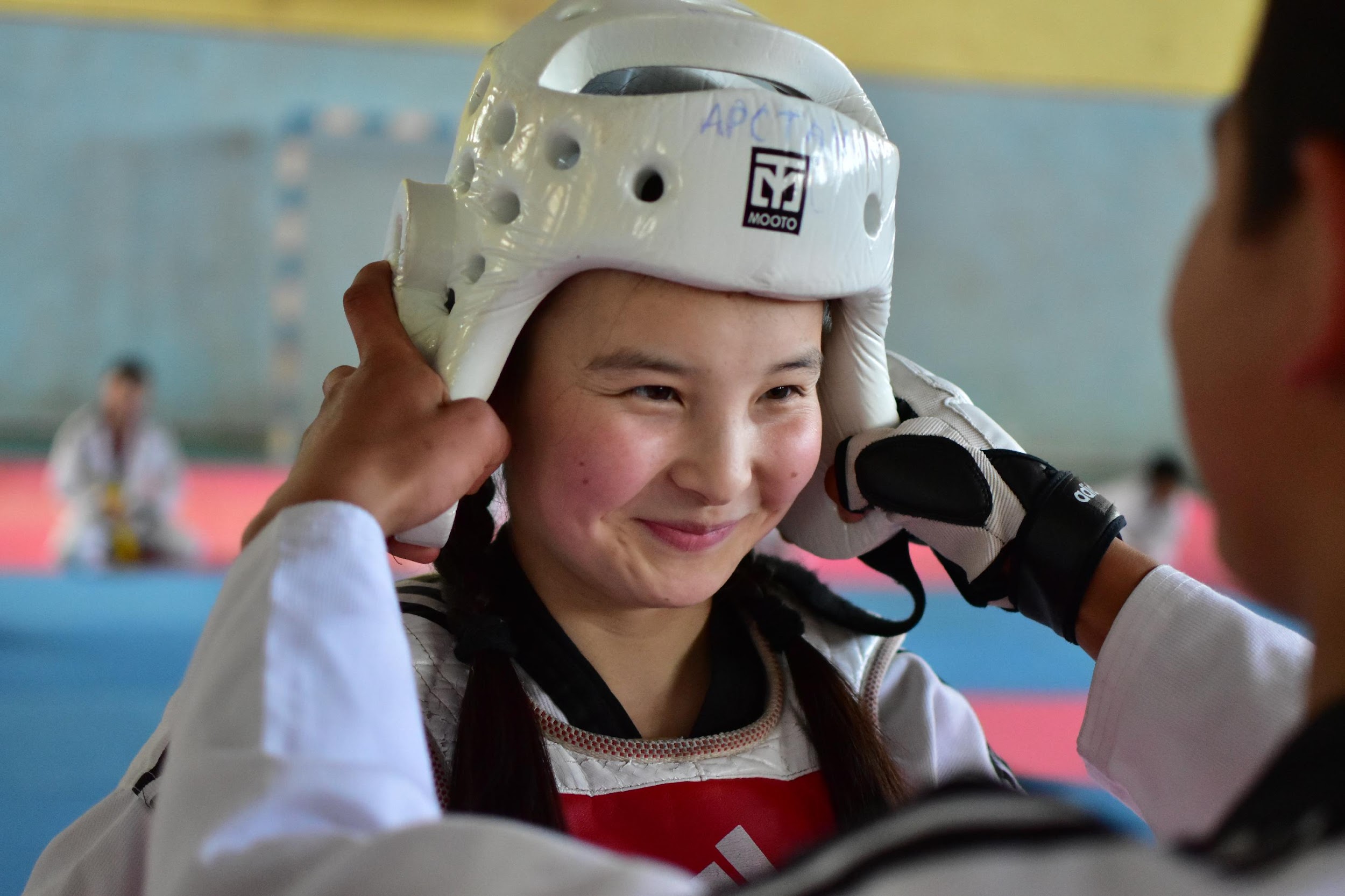 SHARING EXPERIENCE
Exchanging best practices in service delivery at national and regional events

LSGs Best Practices Portal by the Academy of Local Governance of Central Asia

Joint search for effective solutions and their implementation
12/4/2021
6
PROMOTION OF LSG INTERESTS
Legislative initiatives for local self-governance development 
Participation of LSG bodies in discussions
Support to the Union of LSGs
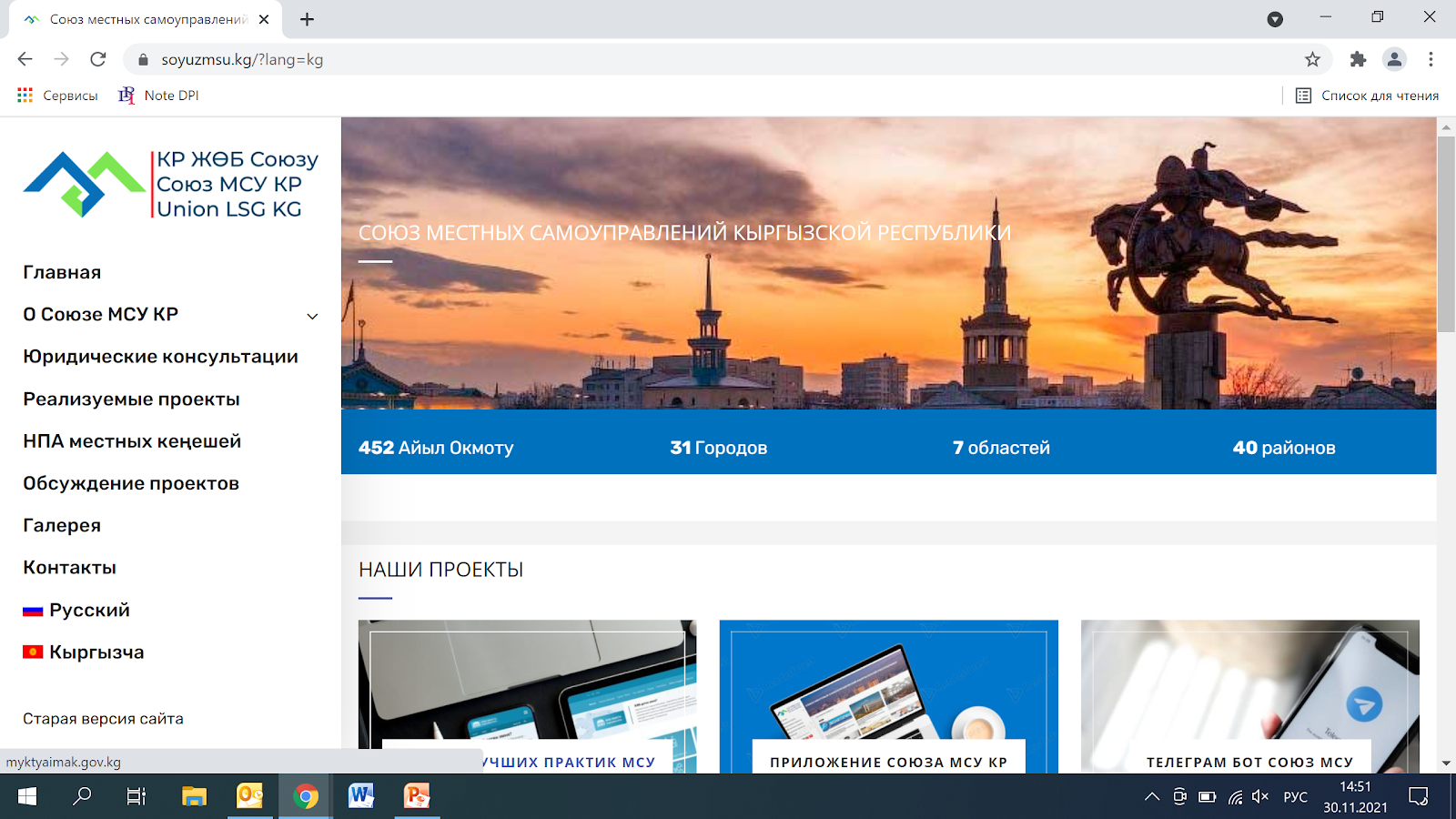 12/4/2021
7
USAID CONTACT:

Timurlan Baiserkeev 

tbaiserkeev@usaid.gov
USAID / Оливье Леблан
DPI CONTACT:

Sabina Gradwal 

sgradwal@dpi.kg
12/4/2021
8